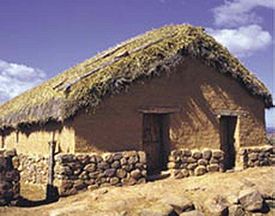 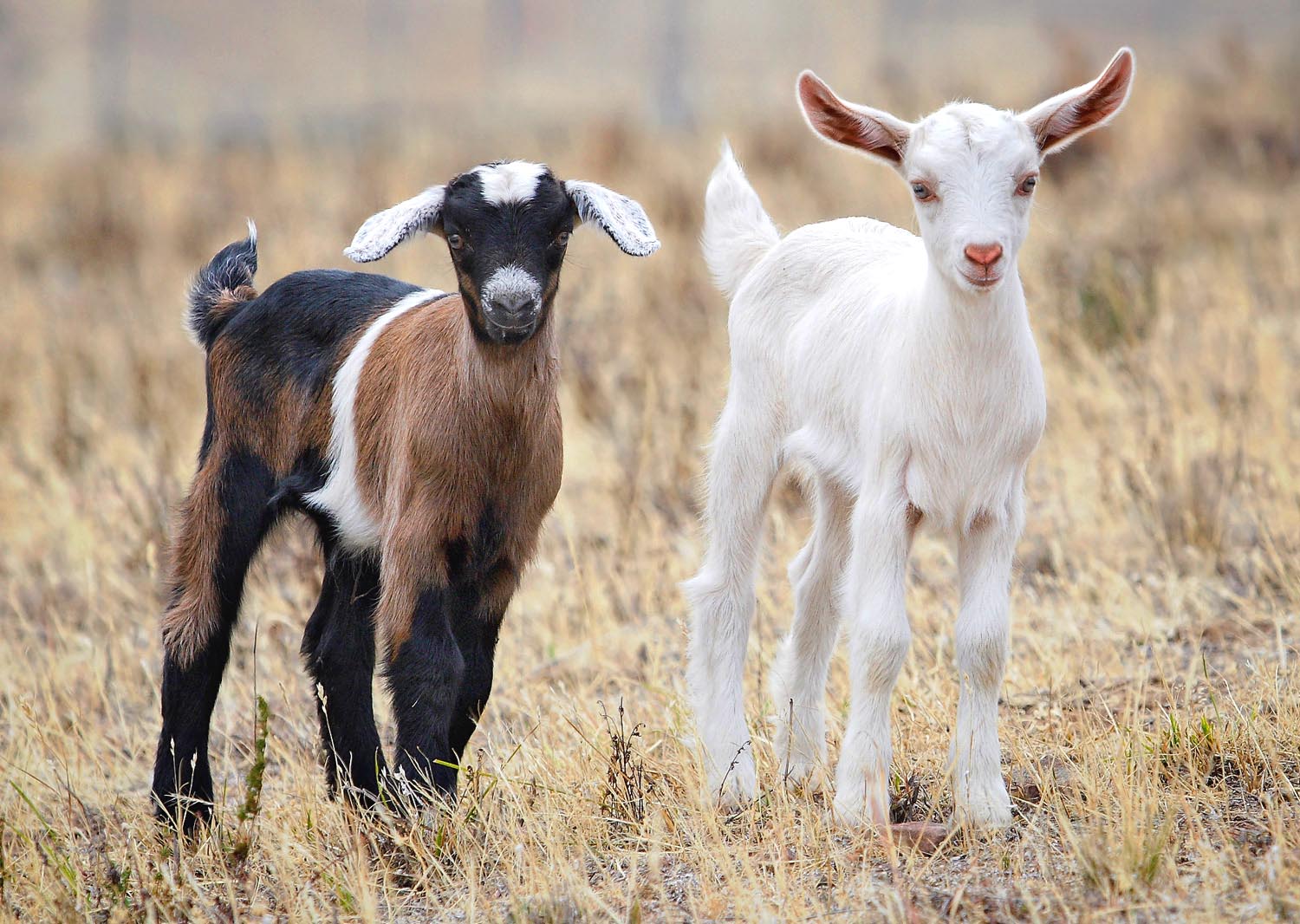 Los numantinos vivían con sus animales domésticos
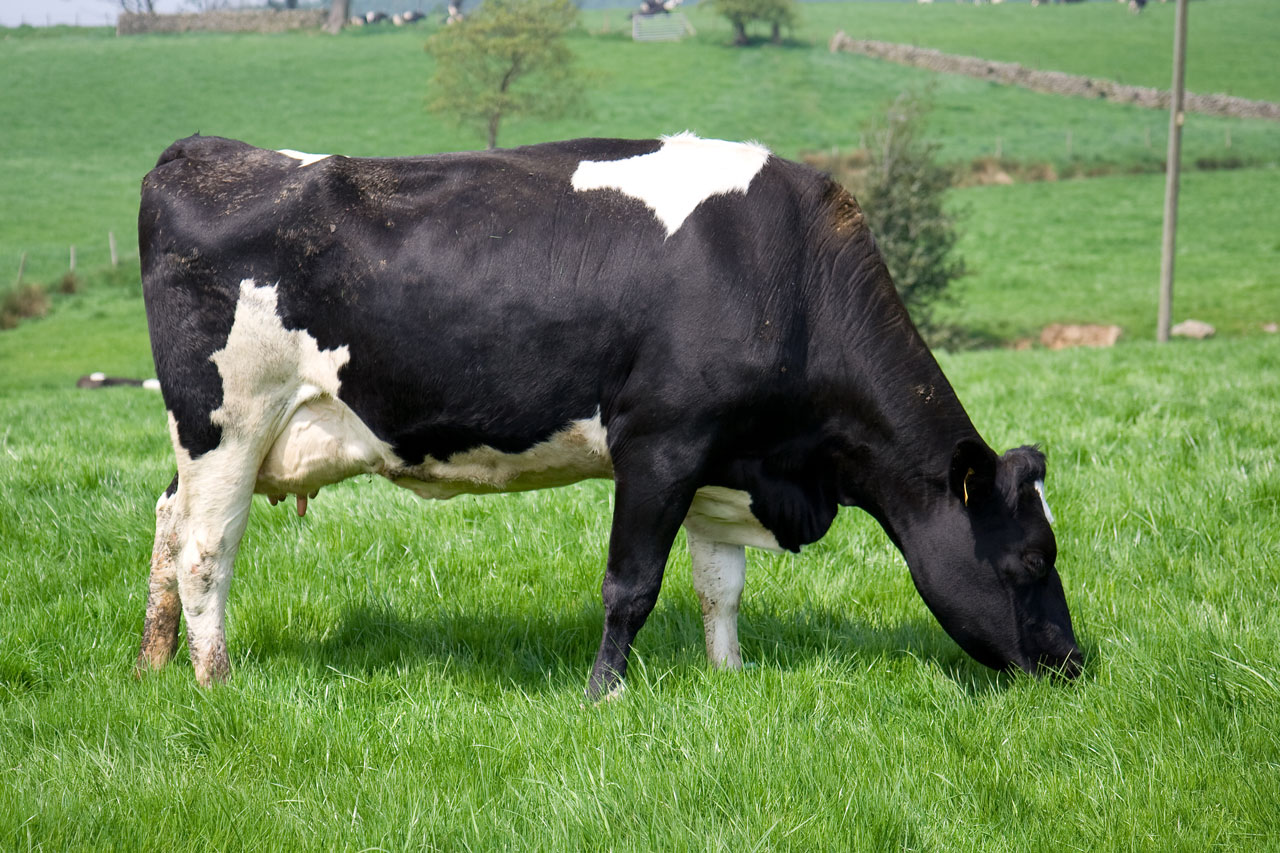 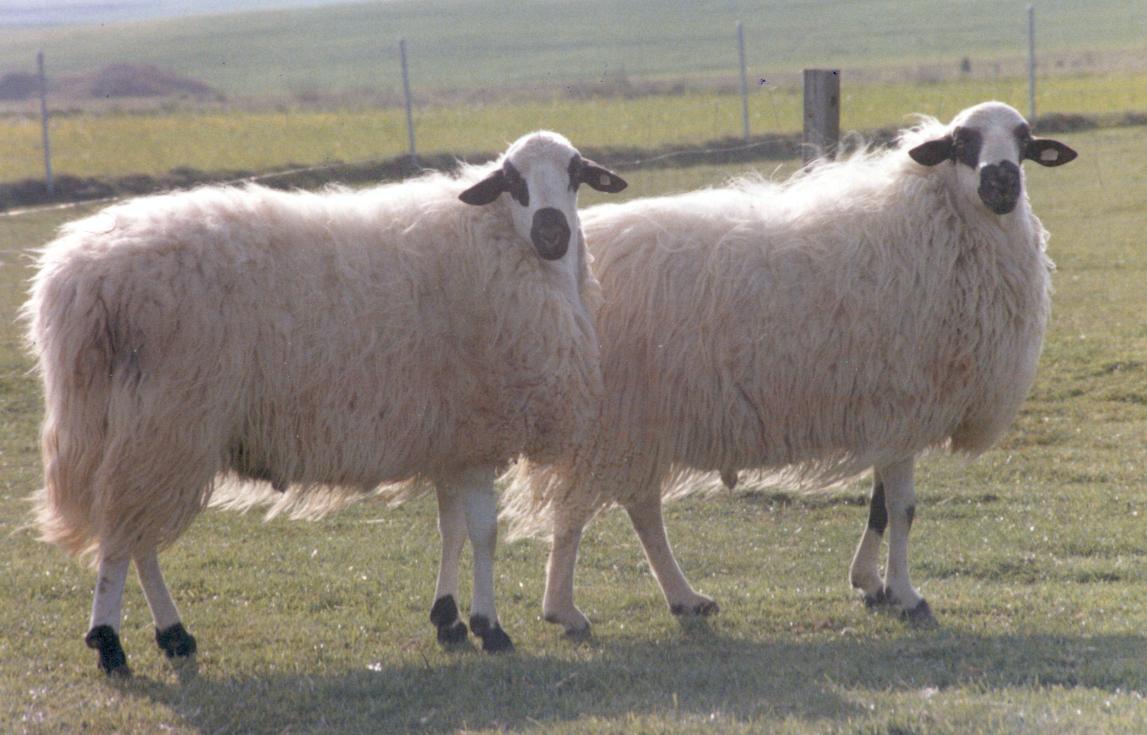 VACAS , OVEJAS CABRAS..
Y CERCA MERODEABAN   ANIMALES SALVAJES
JABALÍ
CIERVO
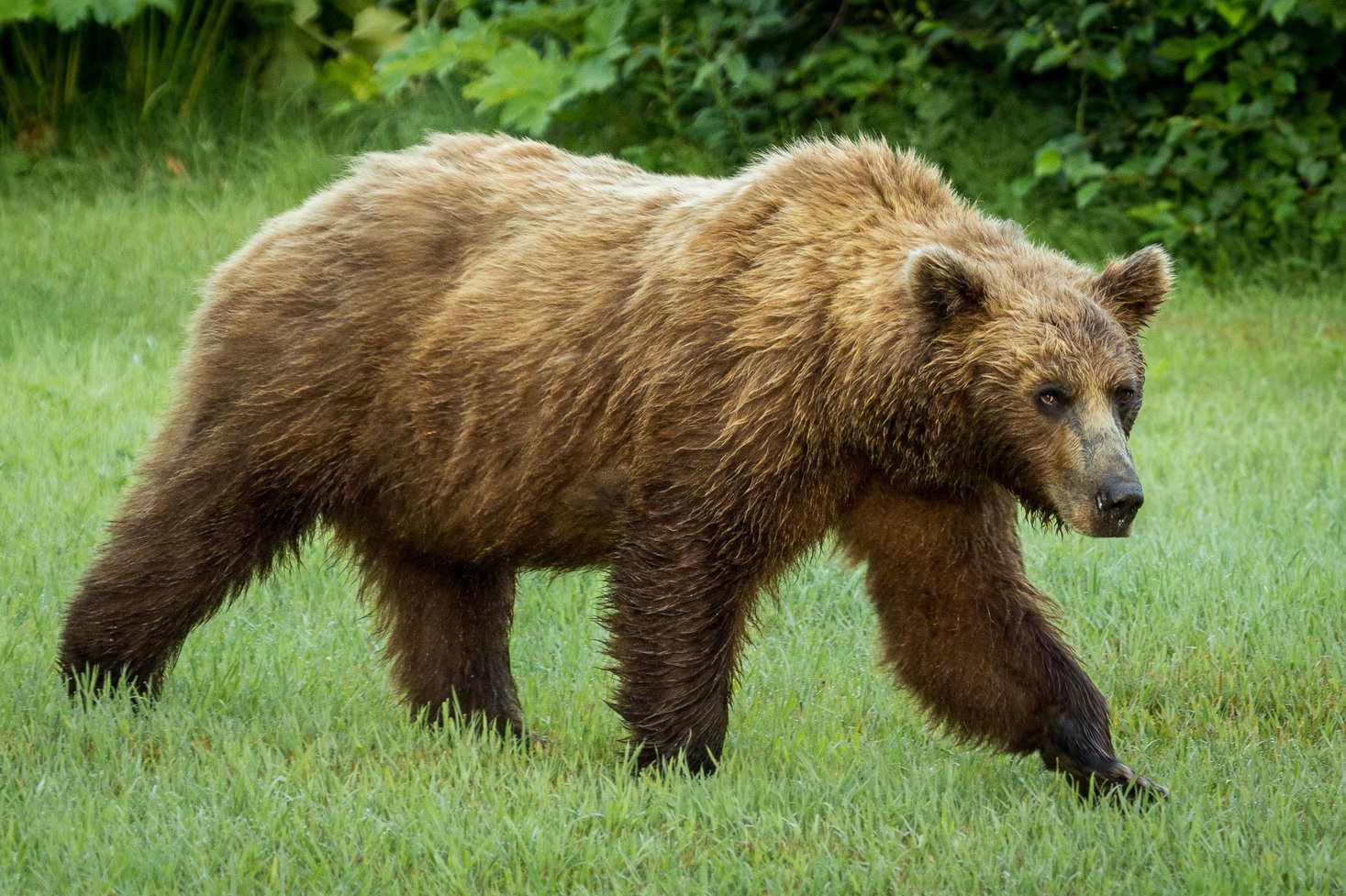 OSO
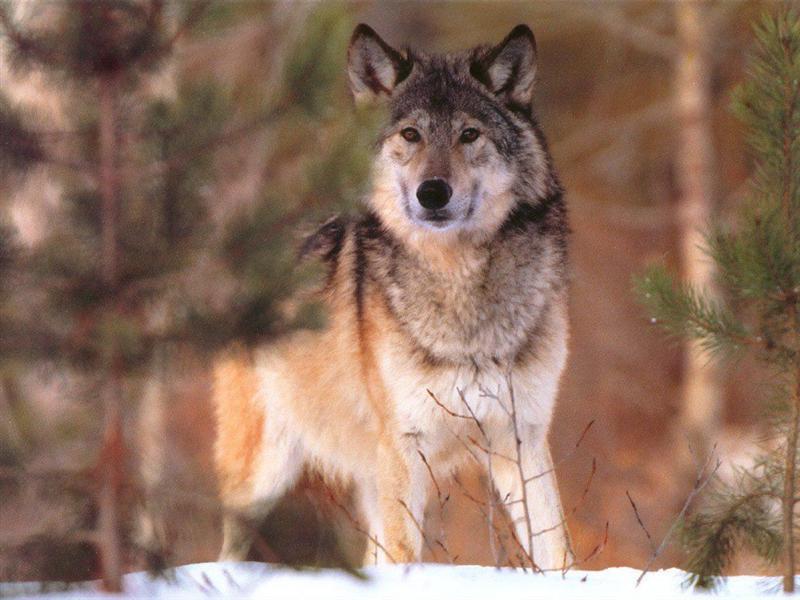 LOBO
TAMBIEN SABEMOS QUE EXISTÍAN  OTROS ANIMALES PORQUE APARECIAN DIBUJADOS EN OBJETOS ENCONTRADOS, SOBRE TODO EN CERÁMICAS
TORO
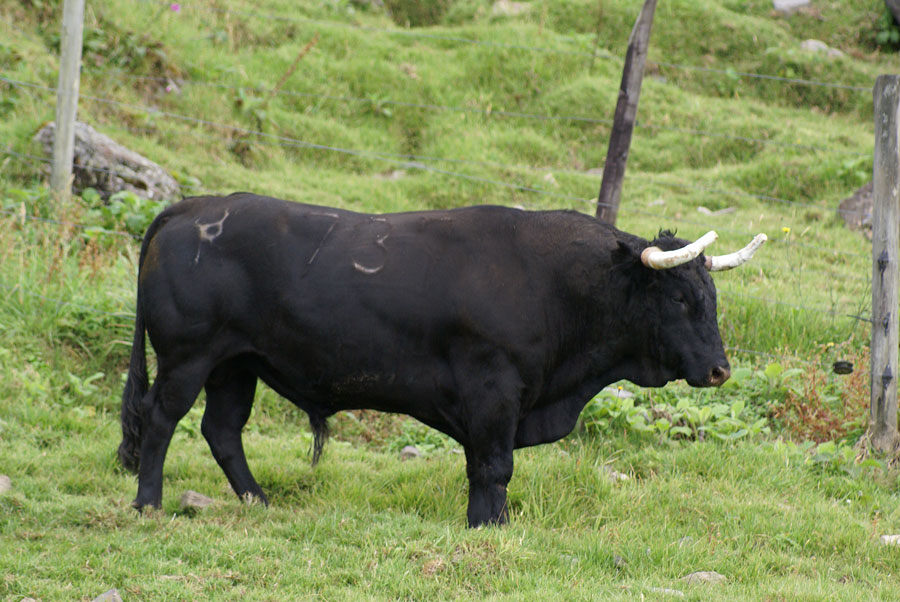 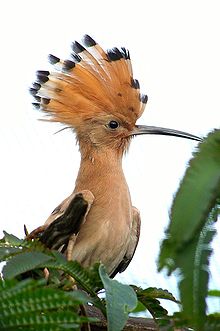 ABUBILLA
BUITRE
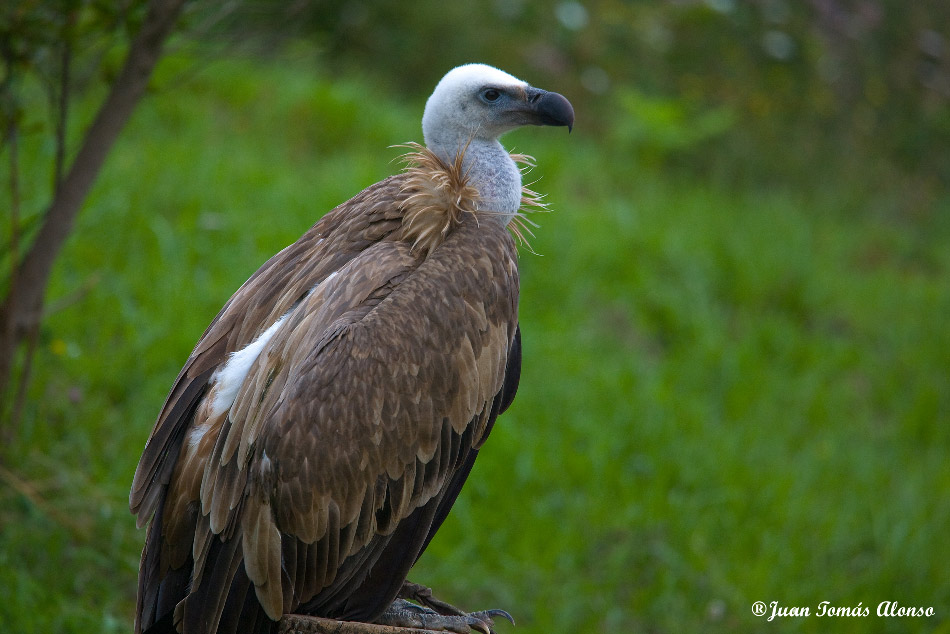 TRUCHA
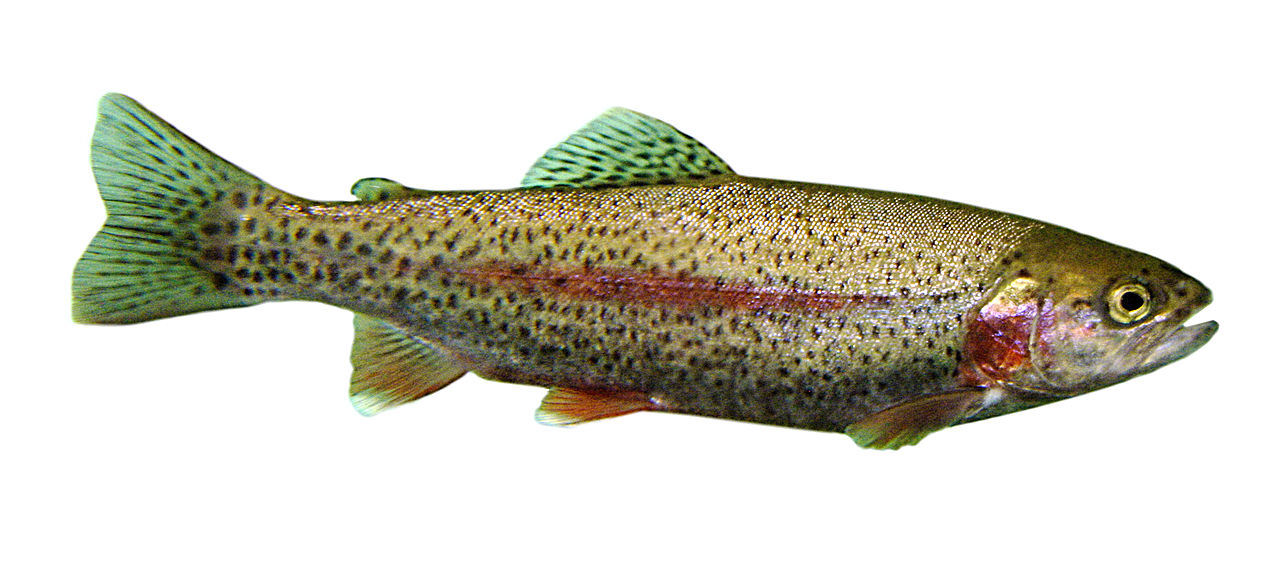 CABALLO
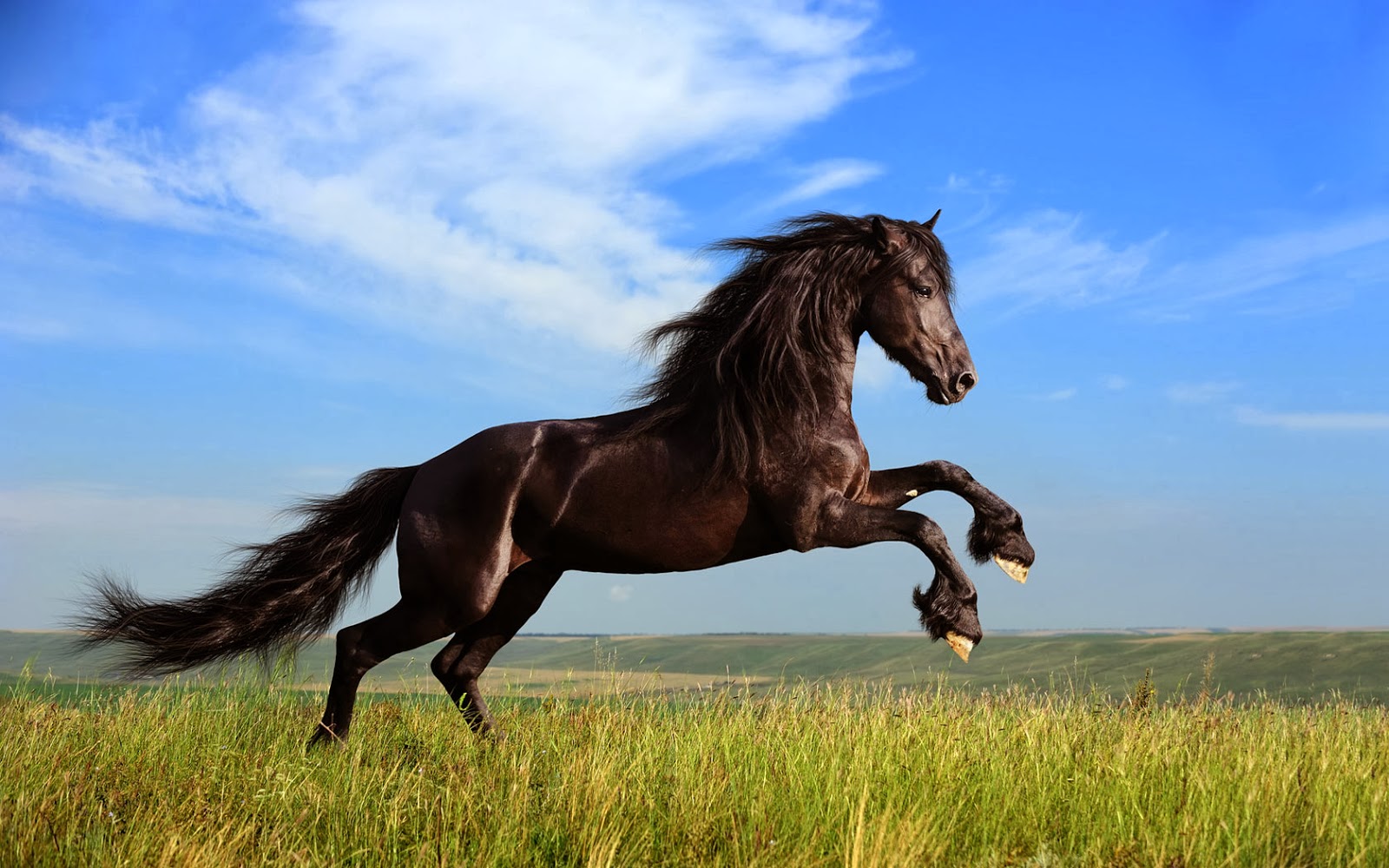